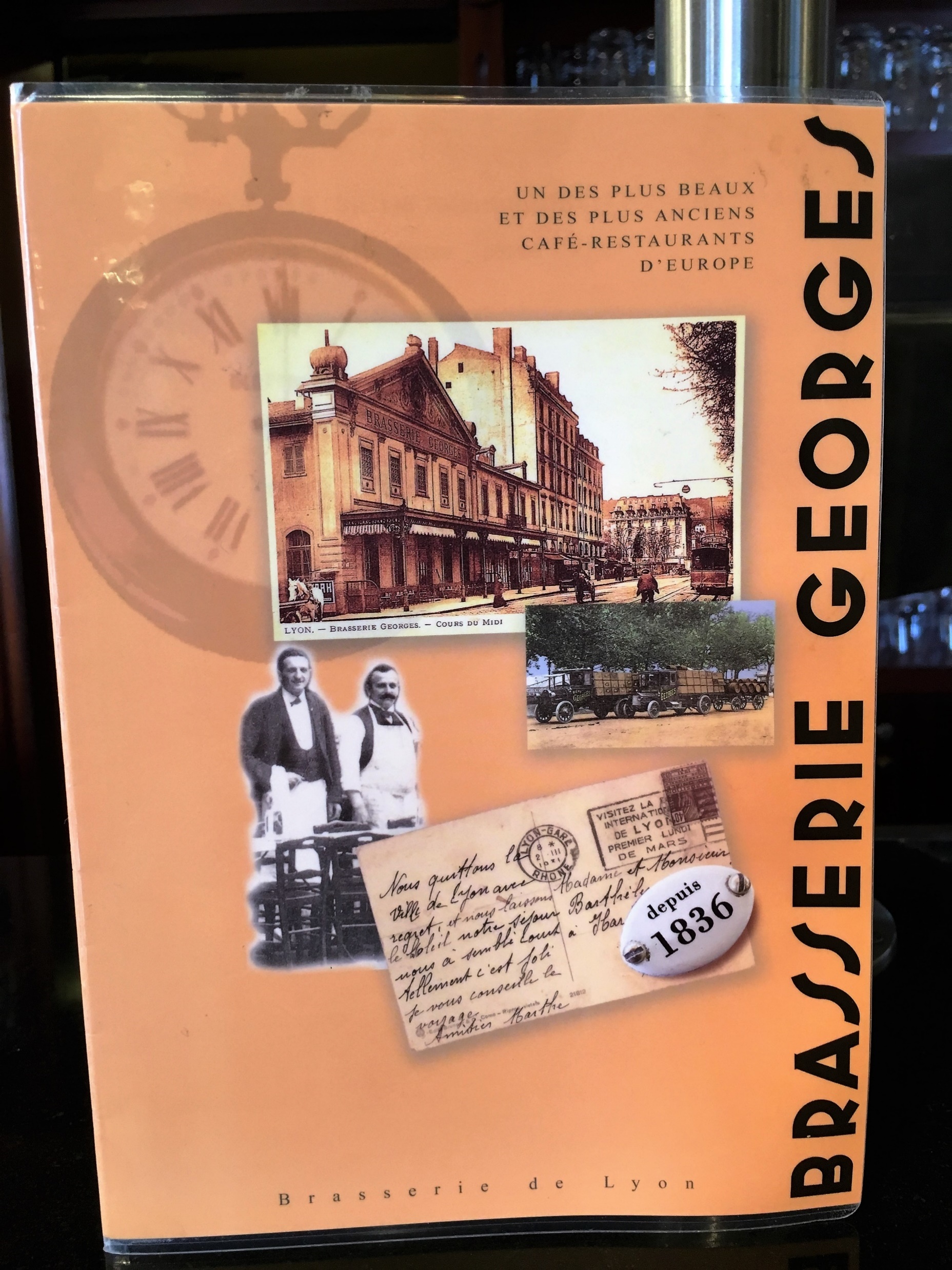 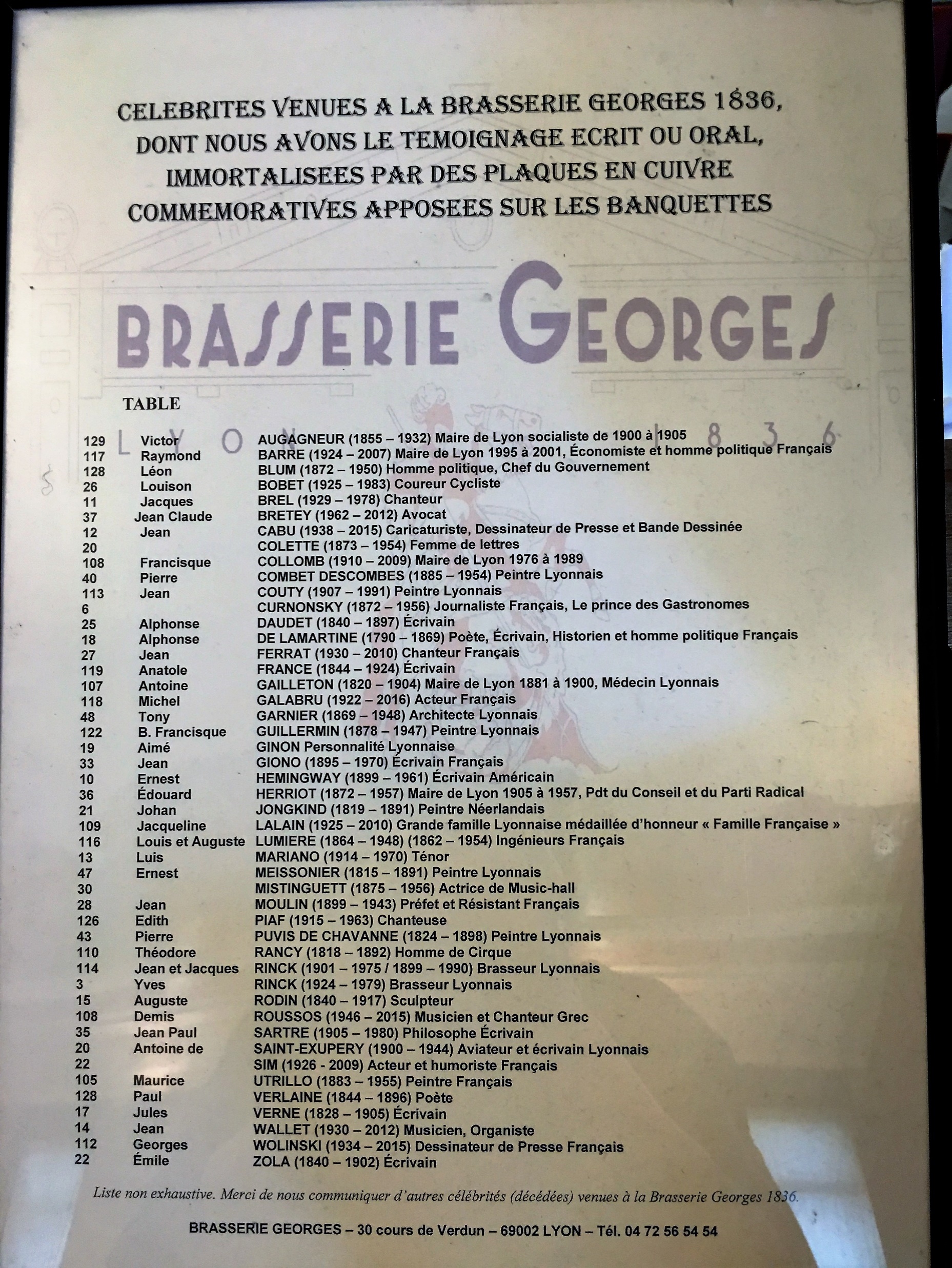 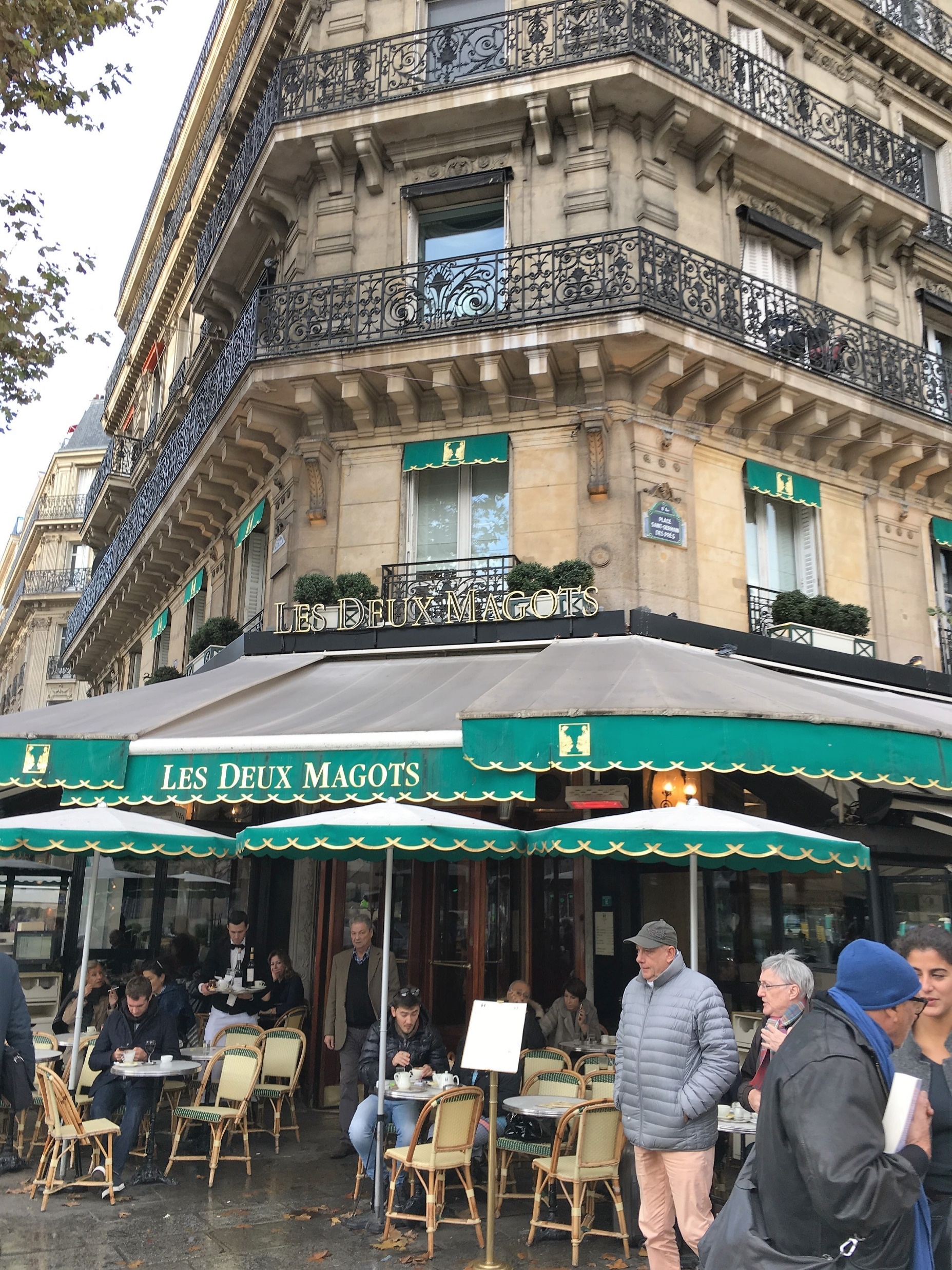 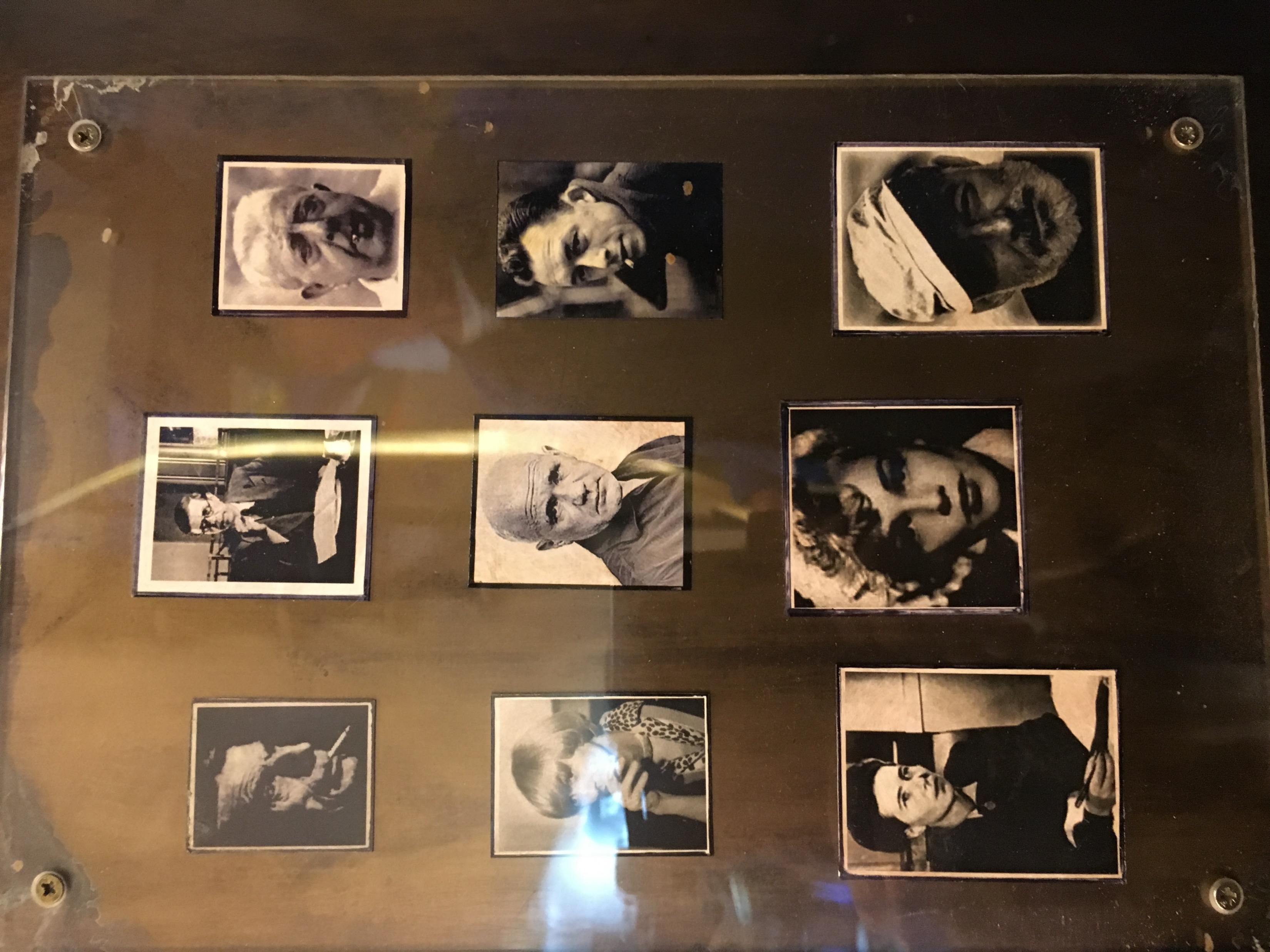 Hemingway in Lyon
Table 10 at Brasserie Georges
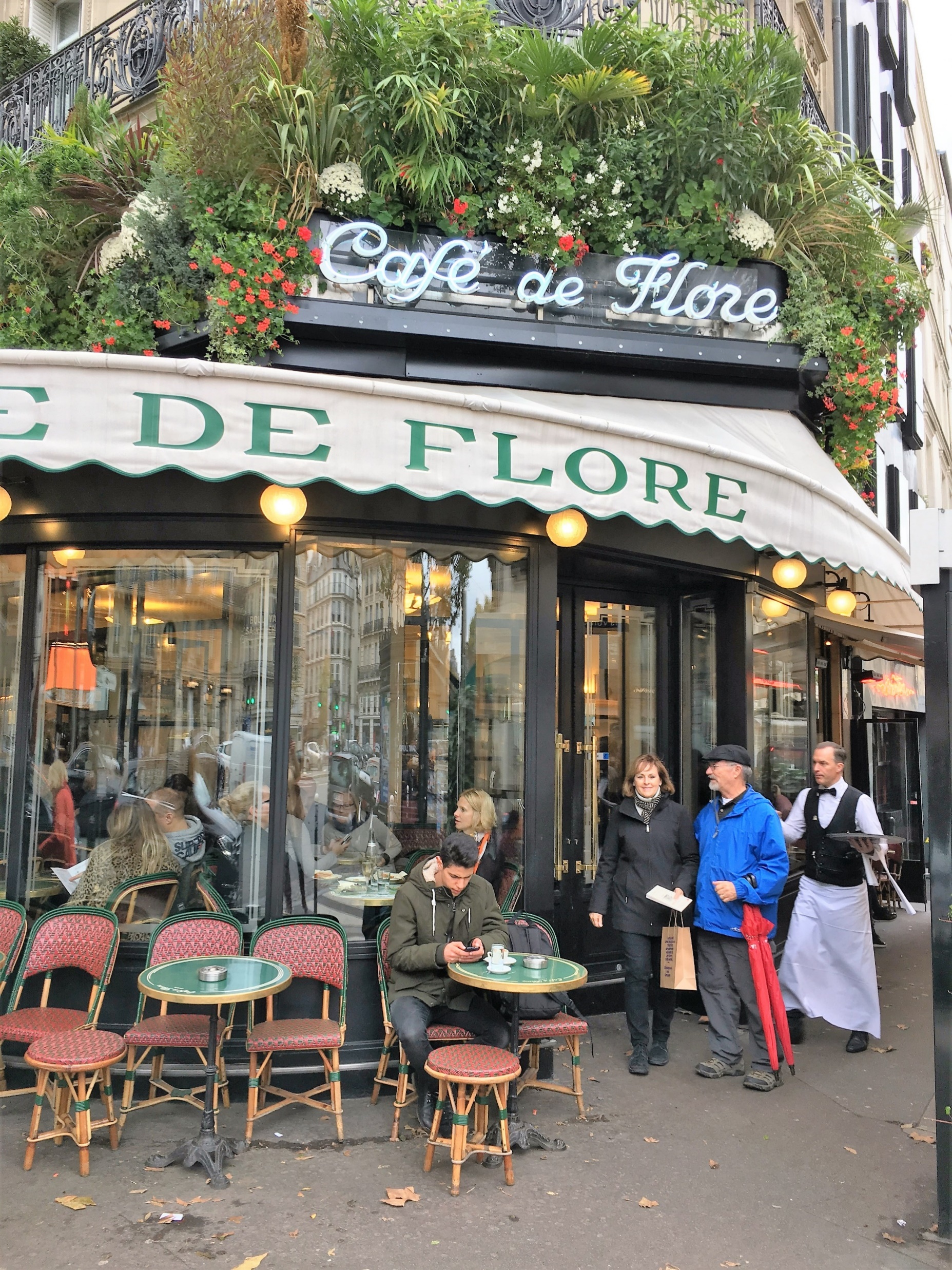 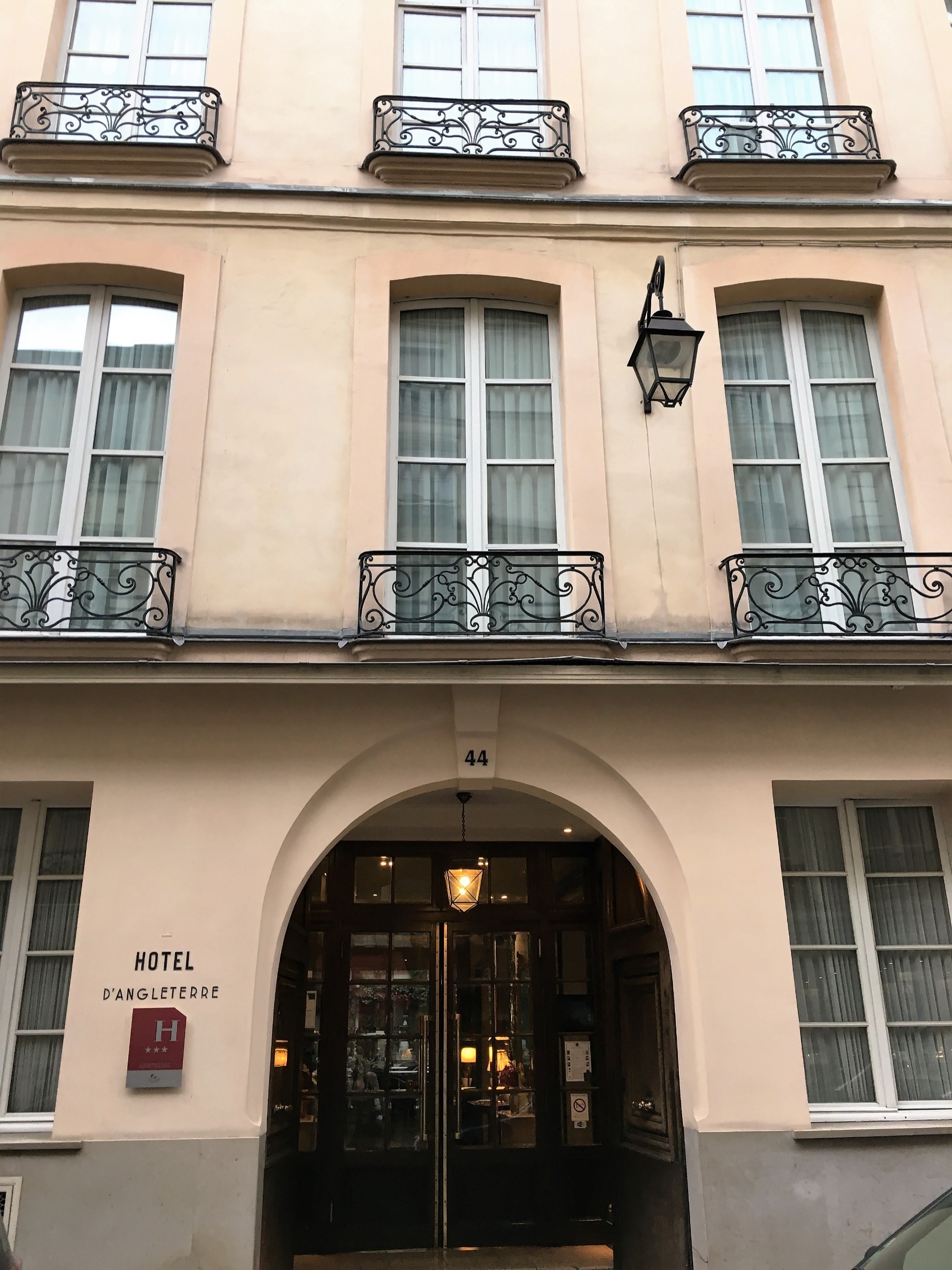 Hemingway in France
 Hemingway haunts in Paris, Les Deux Magots, Café De Flore, Hotel D’Angleterre, Shakespeare and Company.
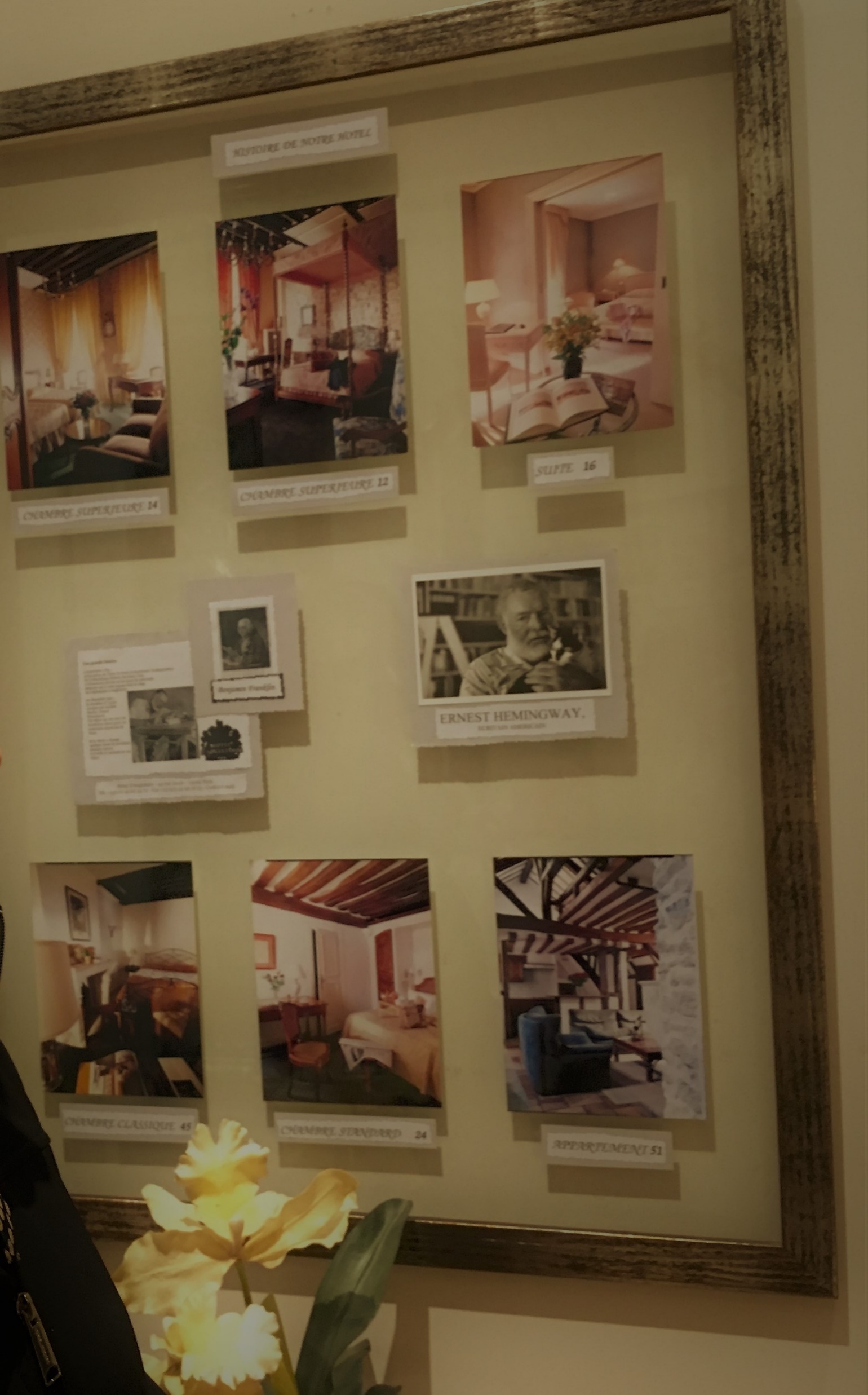 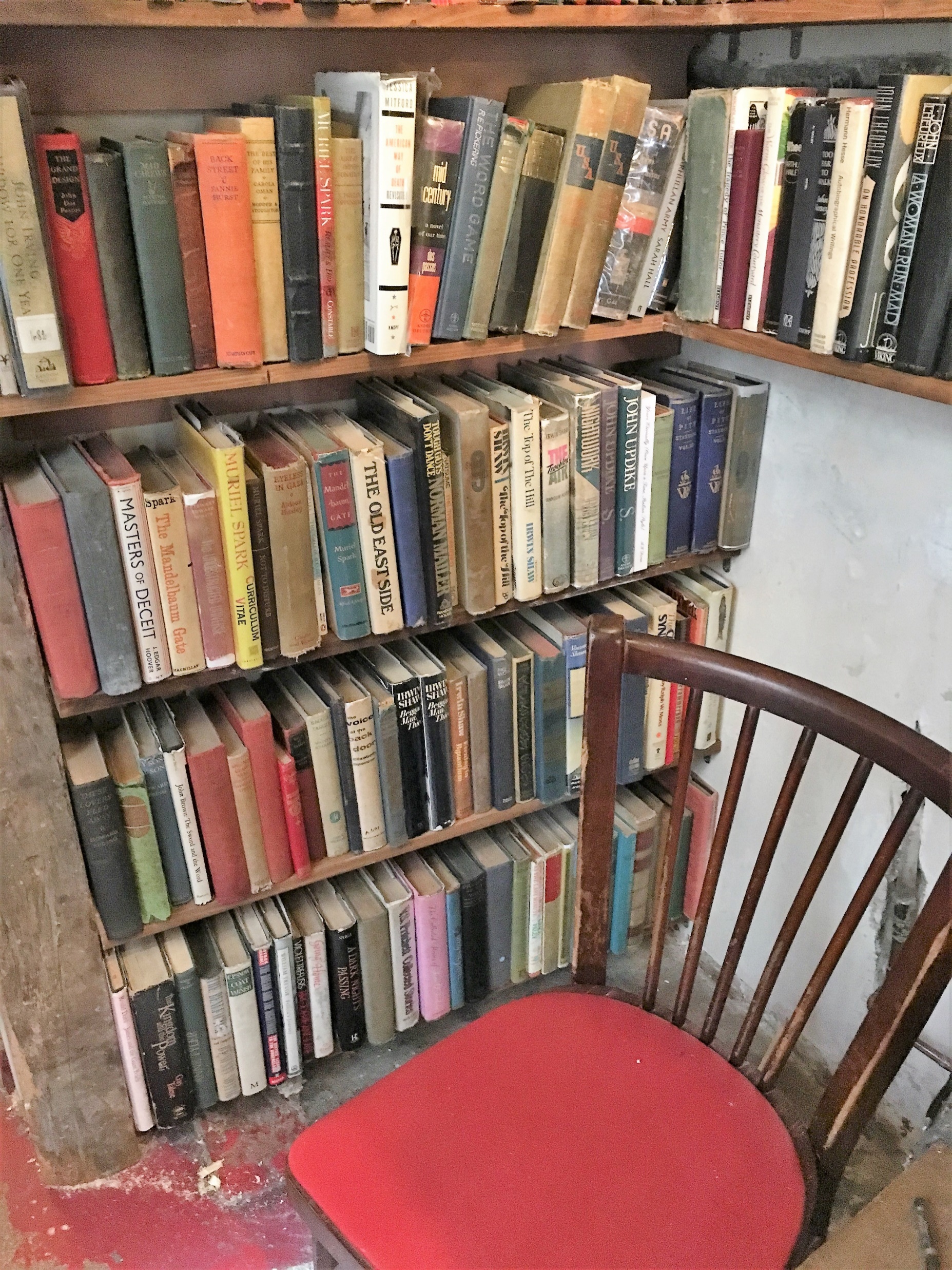 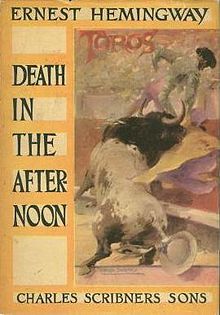 Book cover with color facsimile of "The Bullfighter" by Roberto Domingo.